Työkykytiimi
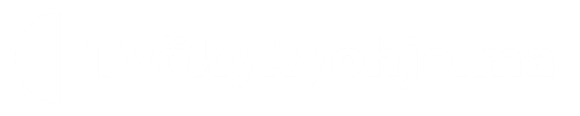 Mikä on työkykytiimi?
Työkykytiimi on osa Pohjanmaan työllistämisen verkostoa, jonka pääasiallisena tehtävänä on osatyökykyisyyden toteaminen ja monialainen työ- ja toimintakyvyn arviointi sekä tuen tarpeen mukaisen yksilöllisen palvelupolun rakentaminen asiakkaan oma tahtotila huomioiden.
Palvelun tavoitteena on varhaisessa vaiheessa tunnistaa osatyökykyisen työkyvyn tuen tarve ja ohjata asiakas tarpeen mukaisten palvelujen piiriin.
Matalan kynnyksen palvelu, johon voi tulla ilman  lähetettä. Asiakas itse tai  työllistämisen verkoston toimija voi ottaa yhteyttä suoraan työkykytiimiin. 
Palvelussa asiakkaan tilanteen alkukartoituksen sekä työkyvyn tuen arvioinnin jälkeen asetetaan yhdessä asiakkaan kanssa tavoitteet, joiden saavuttamiseksi rakennetaan yksilöllinen palvelupolku (=työkyvyn tuen suunnitelma). 
Tavoitteen toteutuminen varmistetaan asiakasvastaavan nimeämisellä ja sitouttamalla tuen tarjoajat yhteiseen suunnitelmaan (= terveydenhuolto, sosiaalitoimi, työllisyyspalvelut, Kela, kuntoutuslaitokset, eläkeyhtiöt, työkykykoordinaattorit ja kolmannen sektorin toimijat jne).
Toimintamalli
Hyödyt asiakkaalle
Asiakasnäkökulma toiminnan keskiössä
Tuen piiriin hakeutumisen kynnys alenee
Byrokratia vähenee → ”yhden luukun periaate” josta palveluihin ohjataan ja etenemistä palvelupolulla tuetaan
Yksilölliset toimenpiteet ja selkeät palvelupolut
Palvelulla on tavoite, johon tähdätään → motivaatio ja hallinnan tunne omista asioista kasvaa
Yhteensovitetut palvelut → työkyvyn tuen suunnitelma
Hyödyt ammattilaisille
Selkeä roolitus toimijoiden kesken (asiakasohjaus helppoa)
Yhteensovitettu palvelusuunnitelma → yhteinen tieto 
Kustannustehokkuus → asiakas oikean palvelun piiriin 
Työpari/konsultaatio
Osaaminen verkoston tarjoamista palveluista lisääntyy
Verkoston hyödyntäminen ja tiedon jakaminen